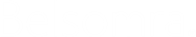 不眠症セミナー
　　～沖縄県病院薬剤師会　精神科分科会～
■開催：オンライン配信のみ
★配信会場：EMウェルネス 　暮らしの発酵ライフスタイルリゾート
★オンライン：ZOOMによるオンライン配信（※事前登録必須）
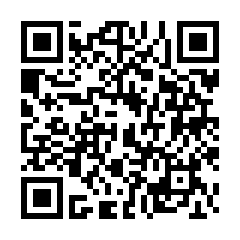 事前登録:7月23日まで
●単位取得に関しまして:詳細は裏面をご確認お願い致します。
『日病薬病院薬学認定薬剤師単位（申請中）』
『日本薬剤師研修センター認定研修単位１単位（申請中）』
※取得可能な単位は上記の何れか１つ（日病薬のみ、もしくは研修センターのみ）となります。
2025年7月24日（木）19:00〜20:30
オンライン開催（Zoom配信）
現地会場：なし
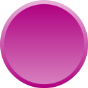 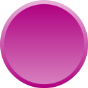 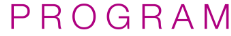 開催形式
日 時
医療法人　卯の会　新垣病院
　　　　　　　　　　　　薬剤課　薬剤課長　城間　千賀子　先生
座長
19:00-19:45
講演１
「不眠症治療薬の適正使用　～患者安全と業務軽減の視点から～」
演者
大分大学医学部附属病院 
　　　　  副病院長 薬剤部 教授・薬剤部長　伊東　弘樹　先生
19:45-20:30
講演２
「ガイドライン及び実臨床における不眠症の治療」
演者
医療法人三樹会　なおまさクリニック　
　　　　　　　　　　　　　　　　　　　　　　 院長　直正　哲司　先生
※当講演会は医薬品の情報提供を含むため、聴講者対象をご所属の医師・薬剤師・看護師に限定しています。
※Inbitationの転送・開示、Web講演会の内容の開示並びに事前申し込みの利用者以外の方を参加させることはお控えください。
共催：沖縄県中部地区薬剤師会/沖縄県病院薬剤師会/第一三共株式会社
重要（単位取得に関しまして） 

※日病薬の単位、研修センター認定の単位については何れか１つが取得可能となっております。  

講演会終了後、下記情報を事務局へ提出します。
①氏名 
②薬剤師名簿登録番号（薬剤師免許番号）
③所属施設（勤務先が無い場合は「無所属」としてください）
④メールアドレス 
⑤リモート参加者における視聴ログ ※開始～終了まで確実な視聴をお願い致します。 

～日本薬剤師研修センター 認定研修単位をご希望の方へ～  
※本研修会では参加ログ（ログイン、ログアウト時間）を取得し合計の視聴時間まで算出します。 
　開始～終了時まで確実な視聴をお願いいたします。 

～沖縄県病院薬剤師会 日病薬病院薬学認定薬剤師 単位をご希望の方へ～  
■今年度より単位申請が全てデータ管理化され、実物のシールでの交付はなくなりました。 
■全ての単位ご希望の参加者全て『事前登録』必須となっております。 
■上記の情報に加え、
本単位を日病薬以外の他団体認定単位に付け替え予定である（日病薬専門単位は除く）：はい、いいえ
■キーワード回答：□期限：翌日中（23:59まで）：当日映写の二次元コード より報告をお願いします。 
単位取得反映のため、日病薬のクラウド型会員管理システムへ登録する必要があります。 
詳細は日病薬のホームページの案内などをご参照ください。 


事前登録のご依頼 

二次元コード、もしくは下記アドレスより申込ご連絡をお願いいたします。
連絡先メール：masakazu.nishiwaki@daiichisankyo.com
担当者名：第一三共株式会社  西脇 正和　　携帯：090-6940-4748


■事前登録のご依頼：7月23日(水)まで全ての皆様お願いします。
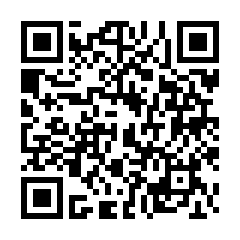